KIDS COME FIRST
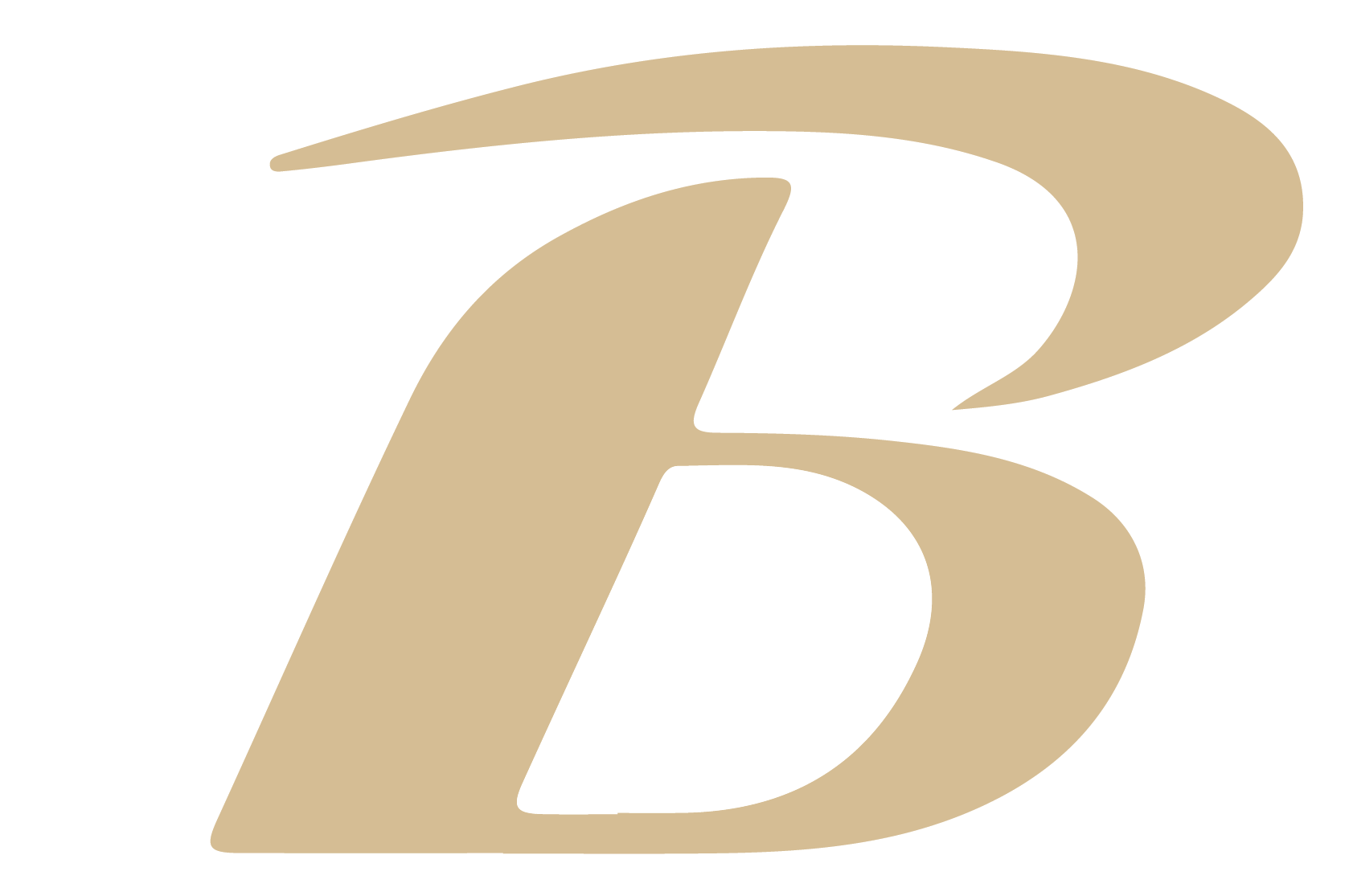 BOYLE COUNTY SCHOOLS 2019-2020
WELLNESS REPORT
KATIE ELLIS & PAM TAMME
January 16, 2020
Whole School, Whole Community, Whole Child
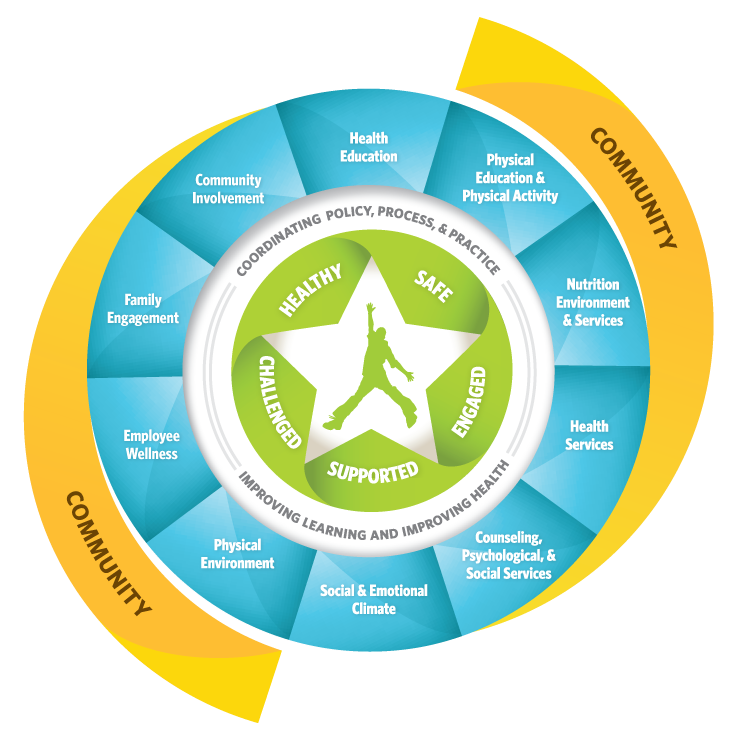 ‹#›
ALLIANCE FOR A HEALTHIER GENERATION 
Healthy Schools Program Assessment, 10/2019
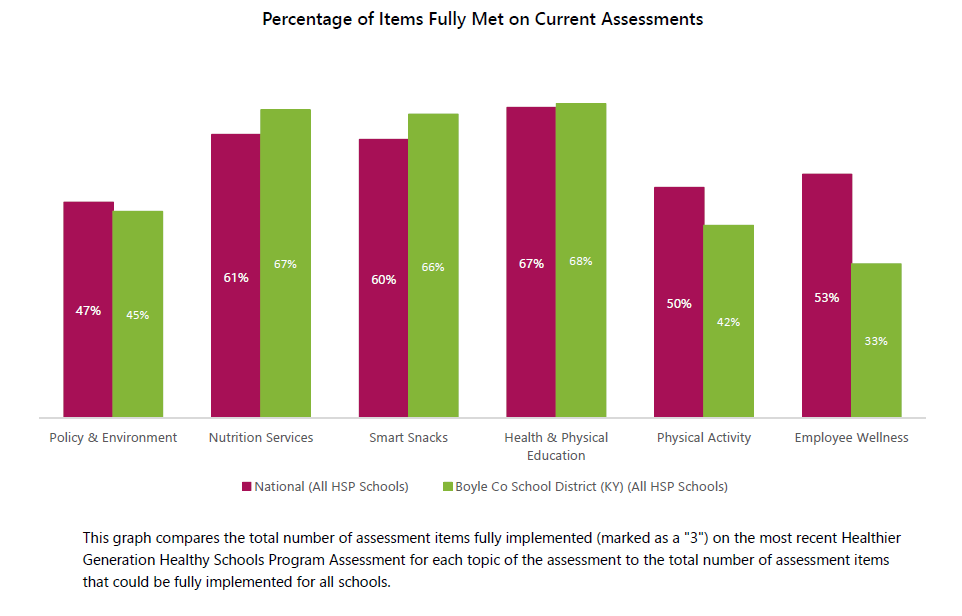 ‹#›
Health Office Visits
(Between Jan 1, 2019-Dec 31, 2019)
Total # 
direct student office visits
10,373
# of students returned to class
9876
95%
‹#›
1,961
TOTAL NUMBER OF HEALTH CONDITIONS LISTED IN INFINITE CAMPUS--YTD (+292 from last year)
‹#›
More Specifically*...
*As reported by parents in enrollment information and/or record transfers.
‹#›
STAFF WELLNESS
BC Health Department:

2019 Staff Flu Shots--146 

2019 Vitality Checks--159
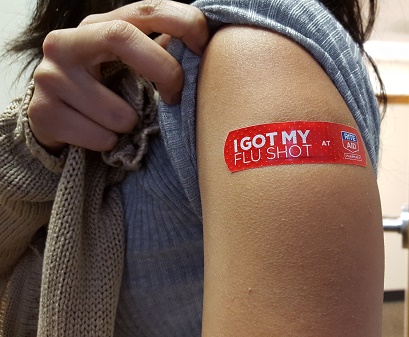 ‹#›
Defined as missing 10% or more of school, excused and/or unexcused absences.
(enrolled 10+ days)
2018-2019 

11.0%
(293 of 2670 students)
2019-2020 YTD

9.8%
2017-2018

11.7%
(313 of 2686 students)
Chronic Absenteeism
BASIC NEEDS SURVEY, Fall 2019
Place your screenshot here
1833 students answered “Yes”.

135 students answered “No”.
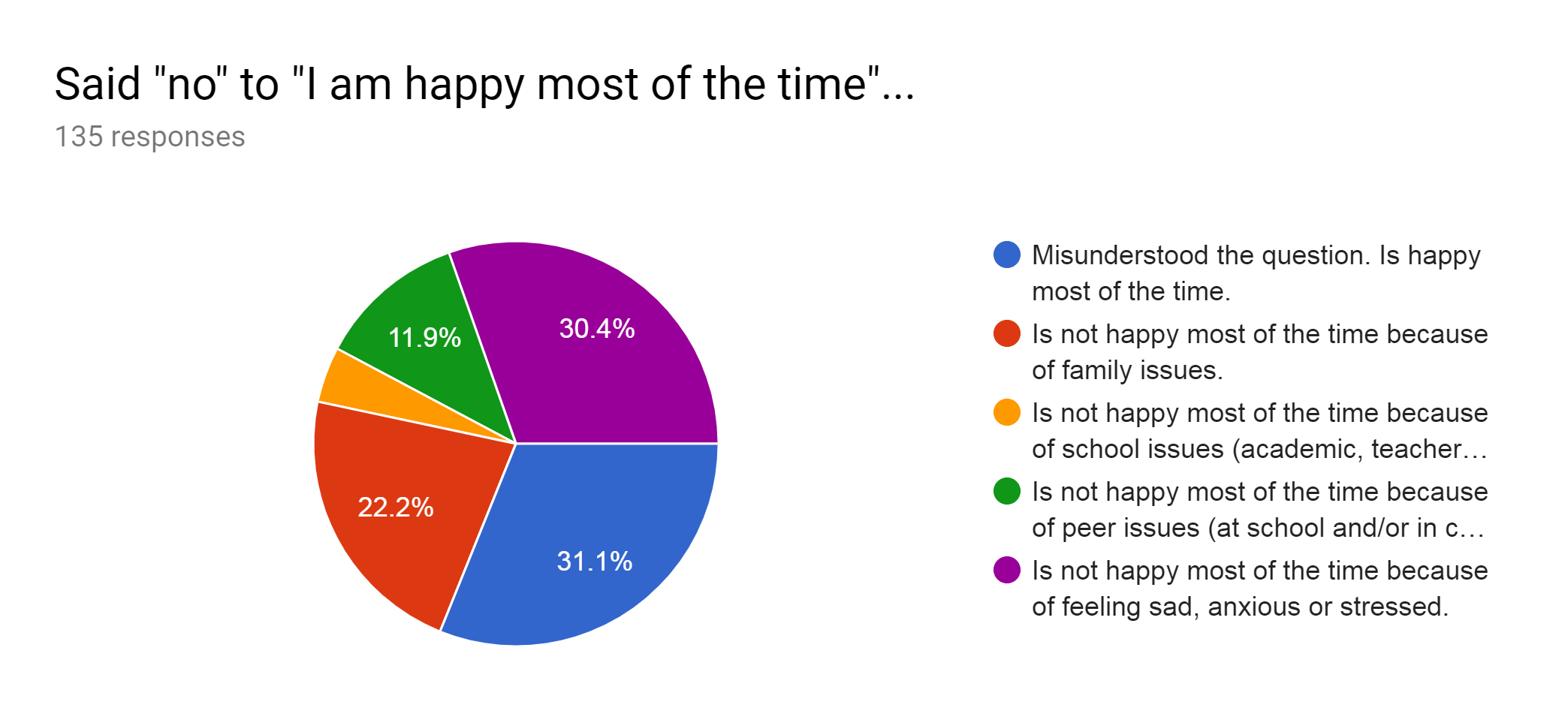 Of the 135 students who said no,  42 misunderstood the question, resulting in 5% of the total number of students taking the survey saying no for legitimate reasons.
‹#›
MENTAL HEALTH SPECIALISTS’ DATA
2019-2020, YTD
‹#›
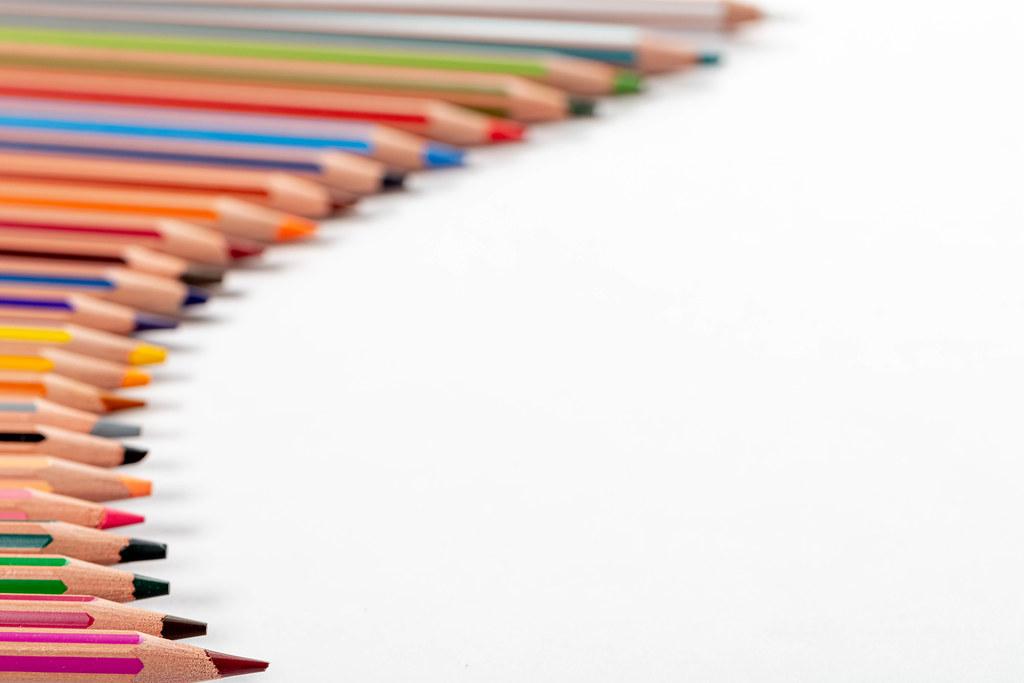 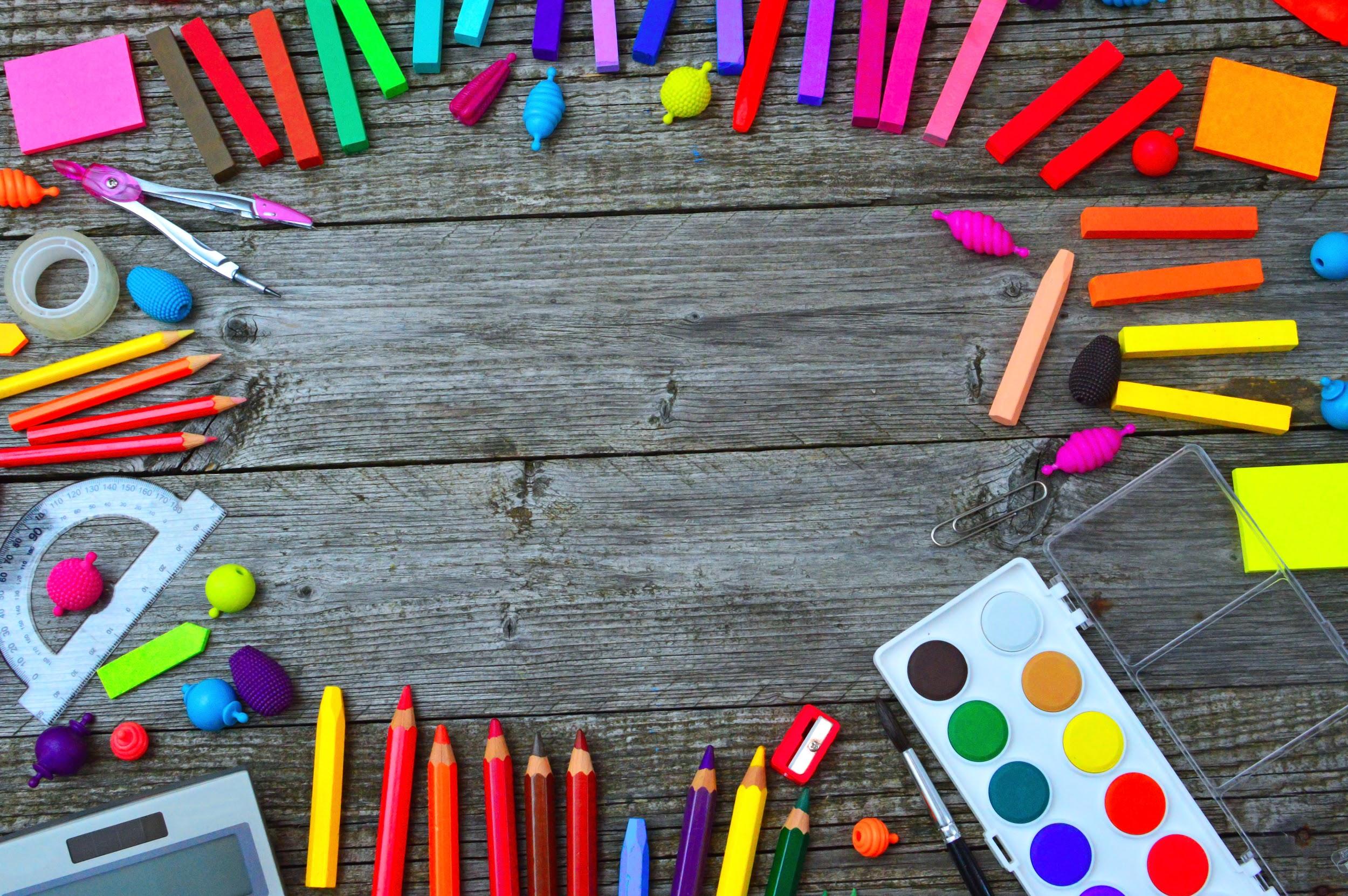 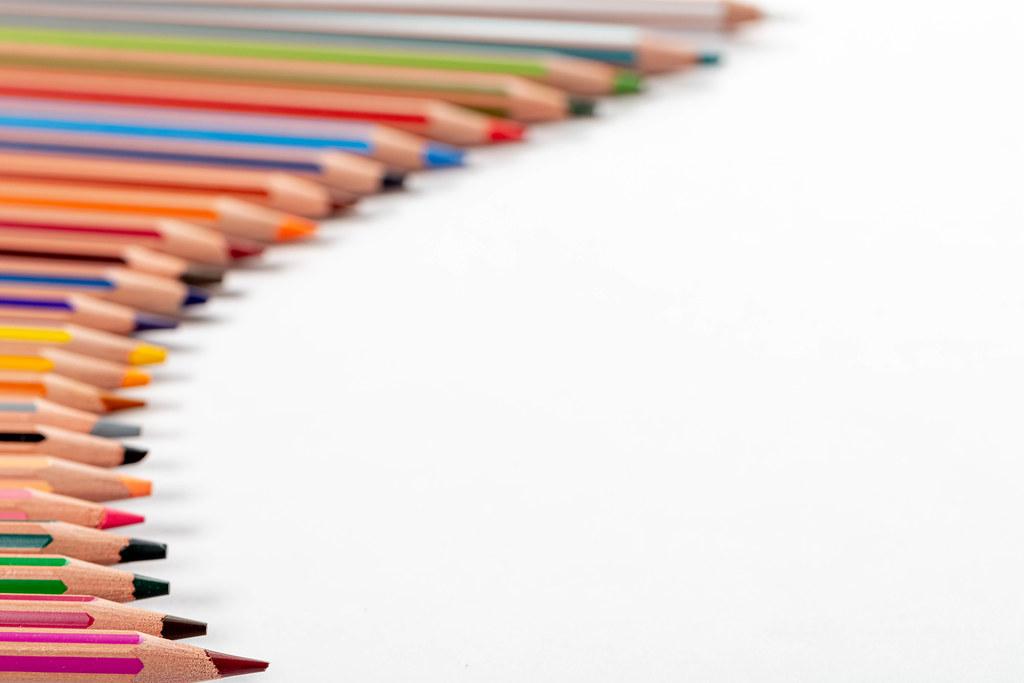 55%
Percent of BCMS students are in the mandatory random student drug testing pool.
80%
Percent of BCHS students are in the mandatory random student drug testing pool.
‹#›
2018-2019 BODY MASS INDEX DATA
Place your screenshot here
Normal or healthy weight is 5th percentile to less than the 85th percentile.

Pink highlights are slight increases from 17-18 to 18-19.
Green highlights are slight decreases from 17-18 to 18-19.
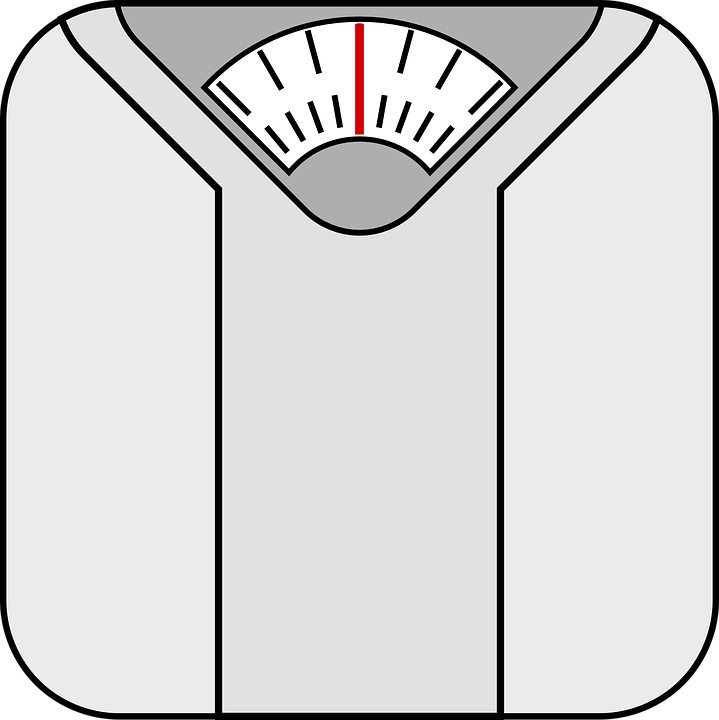 ‹#›
STUDENT INVOLVEMENT IN SCHOOL SPORTS AND CLUBS
505 BCHS
346 BCMS
84 JCES
49 PES
145 WES
#1129 3RD-12TH GRADERS DISTRICT-WIDE
57%
‹#›
72%
The percent of students grades 3-12 who said “Yes” to “I take lessons in music, arts, sports or have a hobby (either at school or outside of school).”
‹#›
ELEMENTARY PHYSICAL ACTIVITY HIGHLIGHTS
--Beyond P.E.--
JCES
“Fit Fridays” monthly  
Go Noodle regularly for inside recess and/or brain breaks in the classroom.  
Jaguar Jog- @ 50 people
Girls on the Run- 16 girls
Archery- 20 students
Exercise Club- 15 students
Ballet/Dance- 27 students
PES
Super Block fitness class - 50 students
Archery club - 30 students
Girls on the run - 50 students
Dance Club - 50 students
WES
The Billion Mile Race- PE and homeroom 
Monday- Mile Run Day
Fun Run- School-Wide PTO event fundraiser- during the school day
Jump Rope for Heart
Dance Club
Girls on the Run club
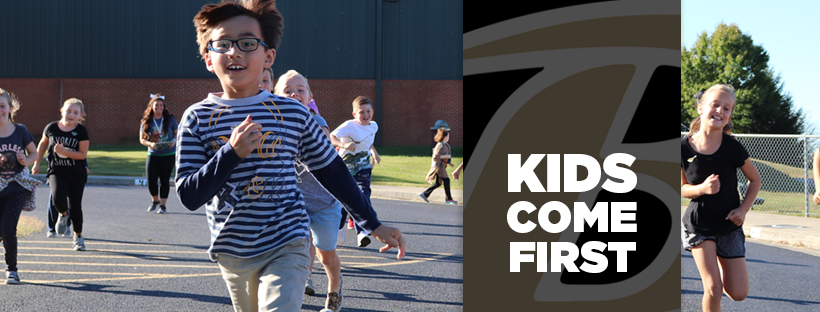 ‹#›
Eat Well, Rebels.  Fuel Up to Learn.
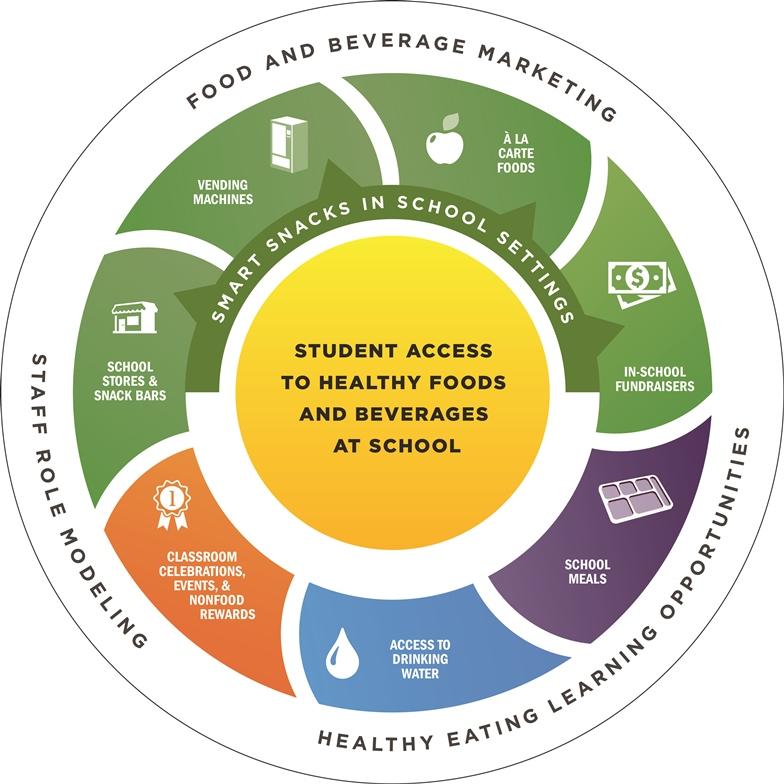 ‹#›
SCHOOL NUTRITION COMPLIANCE
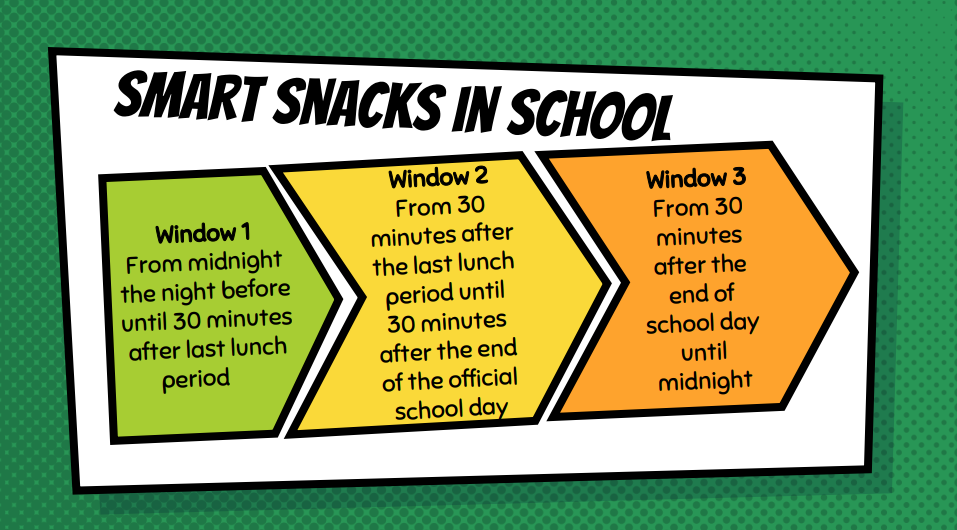 ‹#›
SCHOOL NUTRITION COMPLIANCE in Window 1
Fruits / Vegetables
Variety 
All five vegetable subgroups represented weekly

Whole-Grain (WG) Rich 
Up to 50% of items offered can be non WG rich (19-20)
Only three (3) items are non WG rich on menu this year
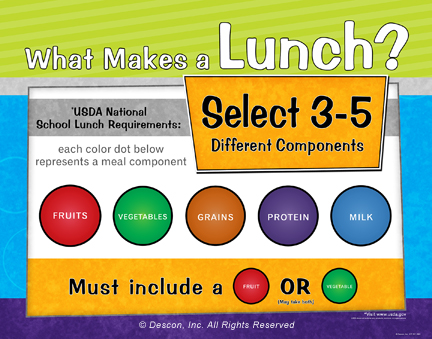 Meat / Meat Alt.
Low Fat / Sodium
Cleaner labels

Milk
Fat-Free 
1% flavored

Water
Free potable water offered at breakfast/lunch daily
Bottled water sold
‹#›
[Speaker Notes: Offer a variety of fruits and vegetables
Offer whole grain rich items as menu components (2 waivers in 2018) 
Offer low-fat / lower sodium meat / meat alternates
Offer fat-free and 1% milk
Offer a variety of dark green, red/orange vegetables and legumes
Abide by sodium and fat meal restrictions
Offer potable water for breakfast and lunch]
AVAILABILITY OF CONTRACTED FOODS in Window 1
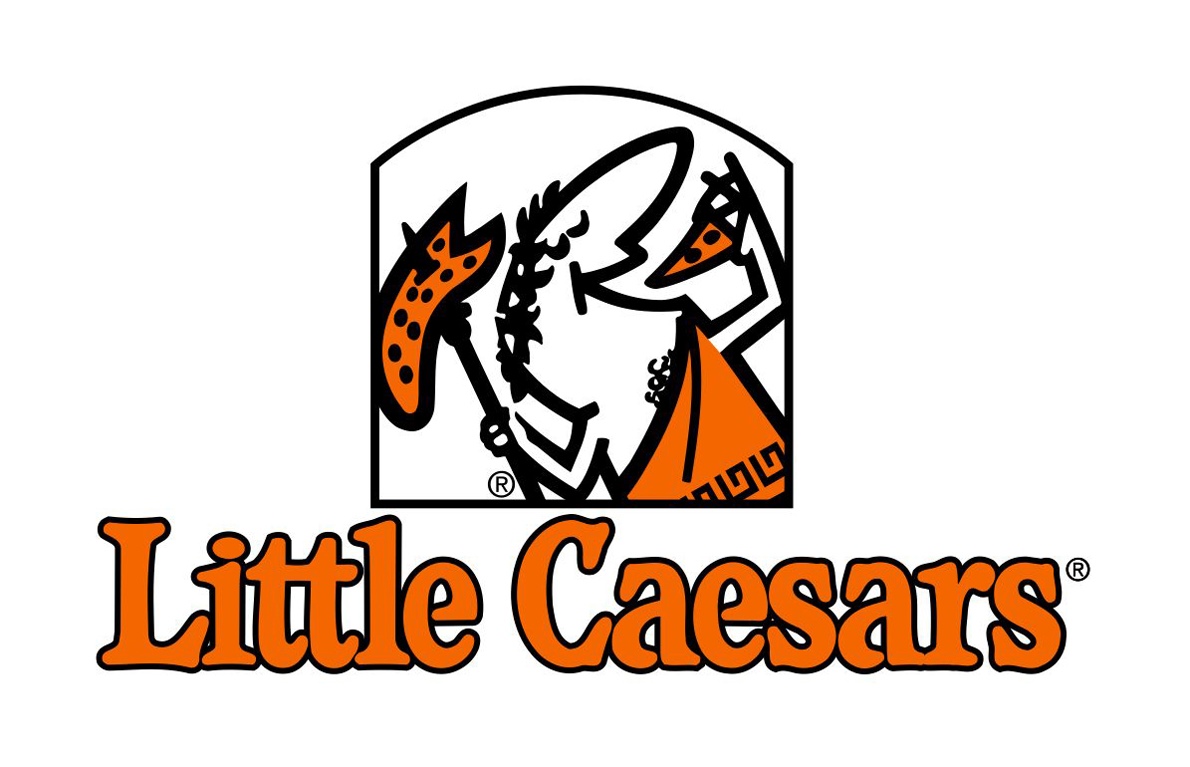 WG 
PIZZA
ONGOING BID
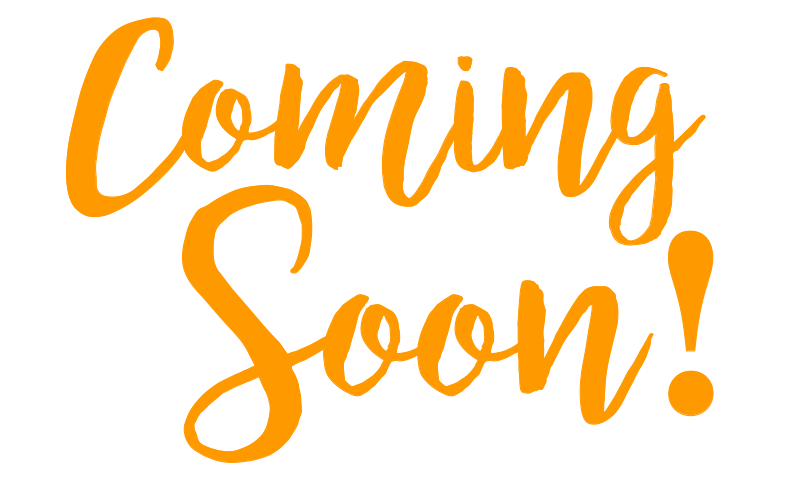 HS / MS = 1x per 3 week cycle

ELEM = 1x per 6 weeks (alternating WES & JCES/PES in 3 week cycle)
Pulled Barbecued Chicken 

For Chicken Nacho Grande
Per Student Request
Taste Tested at WES in Fall 2019
‹#›
[Speaker Notes: Offer a variety of fruits and vegetables
Offer whole grain rich items as menu components (2 waivers in 2018) 
Offer low-fat / lower sodium meat / meat alternates
Offer fat-free and 1% milk
Offer a variety of dark green, red/orange vegetables and legumes
Abide by sodium and fat meal restrictions
Offer potable water for breakfast and lunch]
18-19 YEAR IN REVIEW
437,951
MEALS SERVED
(+ 50,503) 


Breakfast = 130,303 (+14,646)
Lunch = 307,648 (+35,857)
OCT 31 ENROLLMENT
2,773 (+25)
APRIL 1 DIRECT CERTS
43.02% District Wide
1,193 (+113)
14,130 
MEALS & SNACKS 
(+1,452)
13 SUMMER SITES
7 Danville / 3 Perryville / 3 Junction City
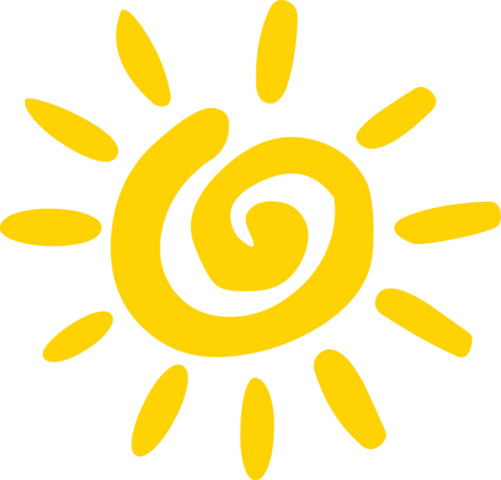 ‹#›
[Speaker Notes: Enrollment 
2019 = +31

SFSP 
18 = 12,678
19 = 14,130]
DISTRICT ENROLLMENT by Status Type
‹#›
[Speaker Notes: Oct. 31 Data from 2017 / 2018 / 2019 CNIPS and KidServe / IC Reports

Free = +1.61%
Red = - 0.49%
Paid = -1.12%]
COMPETITIVE FOOD GUIDELINES in Window 2
1st Ingredient:  
WG, Fruit, Veg, Dairy/Protein, or Combo Food

Nutrient Standards:
Calories < 200
Sodium < 200 mg
Total Fat < 35% of calories
Saturated Fat < 10% of calories 
Trans Fat 0g
Sugar < 35%
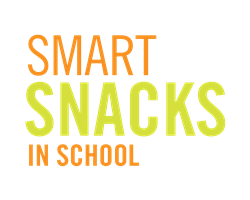 Apply to ALL foods SOLD 
during window 2.
‹#›
[Speaker Notes: Offer a variety of fruits and vegetables
Offer whole grain rich items as menu components (2 waivers in 2018) 
Offer low-fat / lower sodium meat / meat alternates
Offer fat-free and 1% milk
Offer a variety of dark green, red/orange vegetables and legumes
Abide by sodium and fat meal restrictions
Offer potable water for breakfast and lunch]
RECOMMENDATIONS FOR IMPROVEMENT
Nutrition Services

Maximize participation in the school breakfast and lunch programs  
Add fruit/vegetable option to vending outside of cafeteria 
Increase farm to school activities, from the cafeteria to the classroom 
Reduce/prohibit using food as a reward in the classroom
Smart Snacks

All food/bev during school and the extended school day meet or exceed USDA smart snack regulations
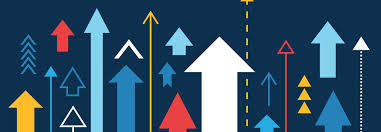 ‹#›
[Speaker Notes: Nutrition Services
Maximize participation in the school breakfast and lunch programs 
Breakfast in the classroom, second chance breakfast, etc.
Multiple POS for reimbursable meals, kiosks, grab and go options, etc.
Add fruit/vegetable option to vending outside of cafeteria
Increase farm to school activities - from cafeteria to classroom

Smart Snacks
All foods and beverages sold at school meet or exceed the USDA smart snack standards
All foods and beverages sold during the extended school day meet the USDA smart snack standards]
Questions?
The First Wealth is Health.

-Ralph Waldo Emerson-
Presentation template by SlidesCarnival
‹#›